The importance of emotional support in cancer care
Lisa Young
Gynae CNS  UHS
How should we integrate /emotional/psych support?
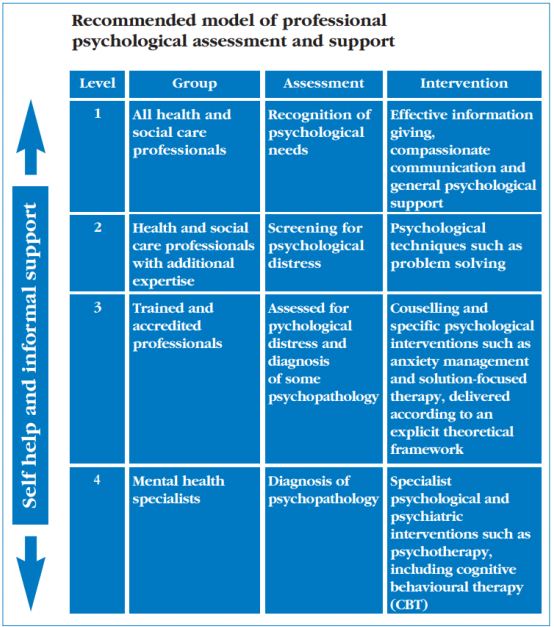 Psychological support services in cancer are sparse

To optimize patient care we need to be creative with our workforce and look for opportunities to upskill to deliver Level 1-2 of the NICE model
4 Levels of psychological assessment and support (NICE 2014)
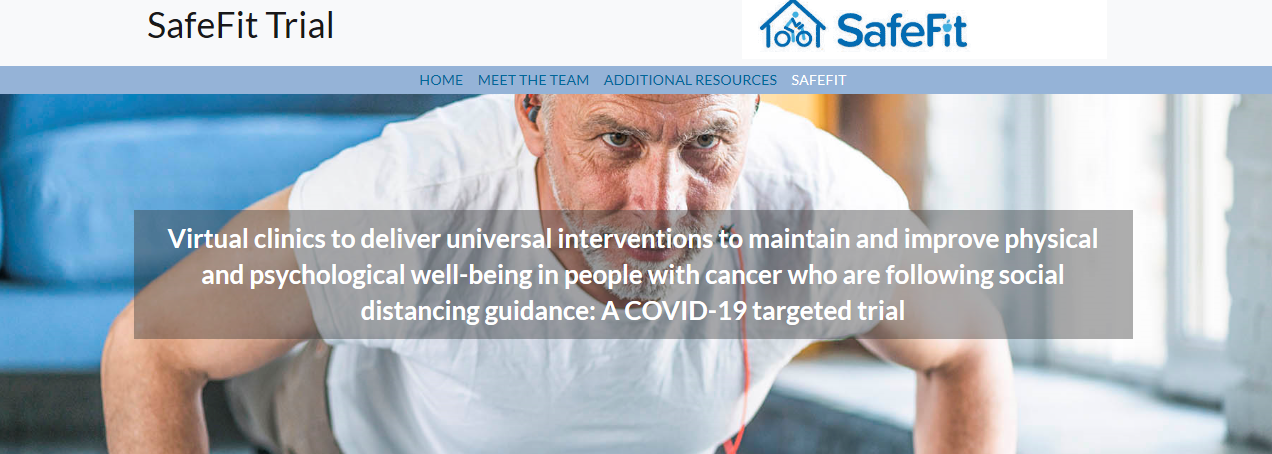 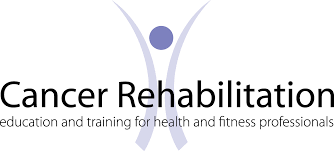 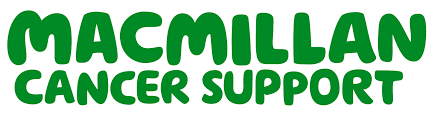 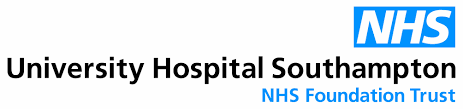 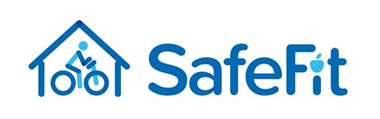 Additional training – psychological support
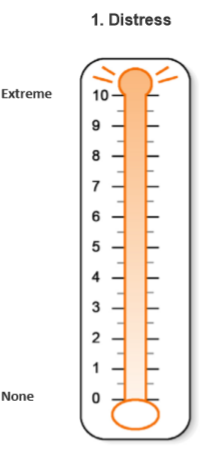 A clinical psychologist developed a 45 minute webinar – Level 1/2 of NICE guidelines
Written information includes key elements of the training and links to additional resources
Focus on:
Recognising and eliciting emotion
Active listening
Questioning 
Sitting with emotion
Using distress thermometer 
 Clear escalation plan re concerns for mental wellbeing/self-harm
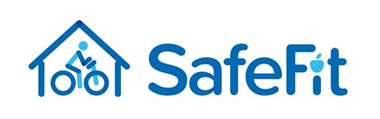 Additional training – psychological support
Trainers can signpost to additional resources/clinical teams as necessary 

Focus is supporting self-management – HCS training

Supervision/group session for trainers to discuss issues & encouraged to share concerns with trial team
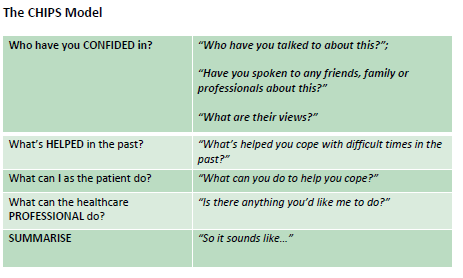 Implementation: Lessons learnt so far